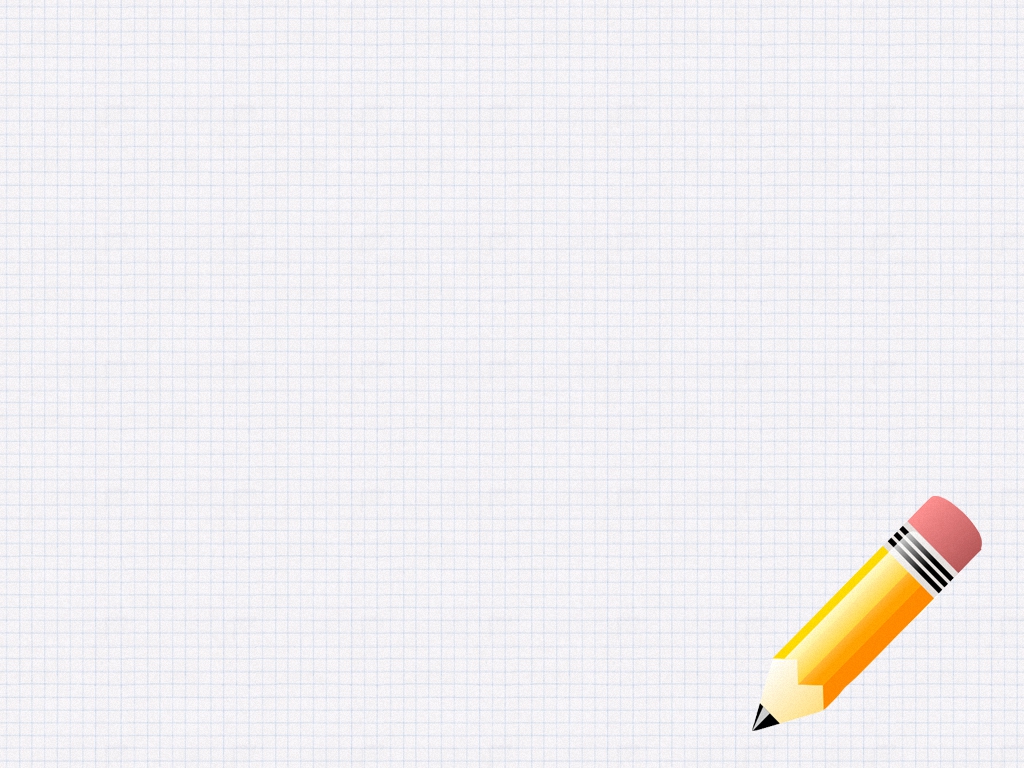 Муниципальное бюджетное дошкольное образовательное учреждениегорода Керчи Республика Крым «Детский сад №52 «Жемчужинка»
Презентация
рабочей программы

педагога-психолога
Алексеевой Анны Сергеевны
Паспорт программы
Основание для разработки программы:
     Закон 273-ФЗ «Об образовании в Российской Федерации»
     Методические рекомендации «О разработке основной общеобразовательной программы дошкольного образования» Приложение к письму Министерства образования и науки РФ от 21 октября 2010 г. № 03 – 248
     Приказ Министерства образования и науки Российской Федерации (Минобрнауки России) от 17.10.2013 N 1155 «Об утверждении федерального государственного образовательного стандарта дошкольного образования»
     Декларация прав ребенка ООН (1959)
Конвенция ООН о правах ребенка (1989)
     «Санитарно-эпидемиологическими требованиями к устройству, содержанию и организации режима работы дошкольных организациях». Санитарно-эпидемиологические правила и нормативы СанПиН 2.4.1.3049-13, утвержденные постановлением Главного государственного санитарного врача Российской Федерации от 15 мая 2013 года № 26
     Письмо Минобразования РФ от 14.03.00г. №65/23-16 «О гигиенических требованиях к максимальной нагрузке на детей дошкольного возраста в организованных формах обучения»
     Национальная стратегия
     Письмом Министерства образования и науки Российской Федерации от 31.05.2007 № 03-1213 «О методических рекомендациях по отнесению дошкольных образовательных учреждений к определенному виду»
    Уставом и др. локальными актами МБДОУ 
    Примерная основная общеобразовательная программа дошкольного образования «От рождения до школы» (под ред. Н.Е. Вераксы, Т.С.Комаровой, М.А.Васильевой )
Ожидаемые результаты
Сформированные личностные и интеллектуальные умения и навыки воспитанников, необходимые для перехода на следующую ступень обучения.
Разработка комплексной оценки деятельности МБДОУ  «Детский сад №52 «Жемчужинка» в области создания комфортной развивающей образовательной среды:
обеспечивающей высокое качество образования, его доступность, открытость и привлекательность для воспитанников, их родителей (законных представителей), духовно-нравственное развитие и воспитание детей;
гарантирующей охрану и укрепление физического, психологического и социального здоровья воспитанников;
комфортной по отношению к воспитанникам и педагогическим работникам.
основные задачи психологического сопровождения
обеспечение психолого-педагогической поддержки семьи и повышение компетентности родителей (законных представителей) в вопросах развития и образования, охраны и укрепления здоровья детей.
охрана и укрепление физического и психического здоровья детей, в том числе их эмоционального благополучия;
основные направления психолого-педагогического сопровождения:
индивидуализация образования;
реализация компетентностного подхода;
учёт индивидуальных возрастных и психологических особенностей воспитанников;
формирование готовности воспитанников к регулярному обучению в школе в соответствии с индивидуальными особенностями и способностями;
формирование установок на здоровый и безопасный образ жизни с целью сохранения и укрепления физического, психологического и социального здоровья;
интеграция в общее образовательное пространство детей с ограниченными возможностями;
мониторинг возможностей и способностей обучающихся, выявление и поддержка одаренных детей;
использование средств психолого-педагогической поддержки воспитанников и развитие консультационной помощи способных и одаренных детей;
диверсификацию уровней психолого-педагогического сопровождения
(индивидуальный, групповой, уровень группы, уровень учреждения);
вариативность форм психолого-педагогического сопровождения участников образовательного процесса (профилактика, диагностика, консультирование, коррекционная работа, развивающая работа, просвещение, экспертиза);
психолого-педагогическая поддержка участников конкурсов на разных уровнях;
обеспечение осознанного и ответственного выбора дальнейшей личностной перспективы развития;
формирование коммуникативных навыков в разновозрастной среде и среде сверстников.
учет специфики возрастного психофизического развития воспитанников;
формирование и развитие психолого-педагогической компетентности воспитанников, педагогических и административных работников, родительской общественности;
Цель программы: определение основных направлений психологического сопровождения,  реализации образовательных инициатив для обеспечения полноценного формирования целевых ориентиров дошкольного образования.
Данная цель сформирована в  задачах: 
   охрана и укрепление физического и психического здоровья детей, в том числе их эмоционального благополучия;
   обеспечение равных возможностей полноценного развития каждого ребёнка в период дошкольного детства независимо от места проживания, пола, нации, языка, социального статуса, психофизиологических особенностей (в том числе ограниченных возможностей здоровья);
обеспечение преемственности основных образовательных программ дошкольного и начального общего образования;
   создание благоприятных условий развития детей в соответствии с его возрастными и индивидуальными особенностями и склонностями развития способностей и творческого потенциала каждого ребёнка как субъекта отношений с самим собой, другими детьми, взрослыми и миром;
объединение обучения и воспитания в целостный образовательный процесс на основе духовно-нравственных и социокультурных ценностей и принятых в обществе правил и норм поведения в интересах человека, семьи, общества;
   формирование общей культуры личности детей, развитие их социальных, нравственных, эстетических, интеллектуальных, физических качеств, инициативности, самостоятельности и ответственности ребёнка, формирование предпосылок учебной деятельности;
   обеспечение вариативности и разнообразия содержания образовательных программ и организационных форм уровня дошкольного образования, возможности формирования образовательных программ различной направленности с учётом образовательных потребностей и способностей детей;
формирование социокультурной среды, соответствующей возрастным, индивидуальным, психологическим и физиологическим особенностям детей;
   обеспечение психолого-педагогической поддержки семьи и повышения компетентности родителей (законных представителей) в вопросах развития и образования, охраны и укрепления здоровья детей;
определение направлений для систематического взаимодействия физических и юридических лиц, а также взаимодействия педагогических и общественных объединений.
ПРИНЦИПЫ ПОСТРОЕНИЯ РАБОЧЕЙ ПРОГРАММЫ ПСИХОЛОГИЧЕСКОГО СОПРОВОЖДЕНИЯ ЛИЧНОСТИ ДОШКОЛЬНИКА
Культурно-исторический подход (Л.С. Выготский, А.Р. Лурия)
2.   Деятельностный  подход  (Л.А. Венгер, В.В.Давыдов, А.В.Запорожец, А.Н.Леонтьев, Н.Н.Поддьяков, Д.Б.Эльконин и др.)
3.   Личностный подход (Л.И. Божович, Л.С. Выготский, А.В.Запорожец, А.Н.Леонтьев, В.А.Петровский, Д.Б. Эльконин и др.)
Научные принципы построения программы
принцип развивающего образования, который реализуется через деятель­ность каждого ребенка в зоне его ближайшего развития;
сочетание принципа научной обоснованности и практической применимости, т.е. соответствие основным положениям возрастной психологии и дошкольной педагогики;
единство воспитательных, развивающих и обучающих целей и задач в процессе реализации, которые формируют знания, умения и навыки, имеющие  непосредственное отношение к развитию детей дошкольного возраста;
принцип интеграции образовательных областей в соответствии с возрастными возможностями и особенностями воспитанников, спецификой и возможностями образовательных областей;
комплексно-тематический принцип построения образовательного процесса; 
решение программных образовательных задач в совместной деятельности взрослого и детей, и самостоятельной деятельности детей в рамках непосредственно образовательной деятельности, при  проведении режимных моментов в соответствии с условиями ДОУ;
построение образовательного процесса на адекватных возрасту формах работы с детьми. Основной формой работы с детьми дошкольного возраста и ведущим видом деятельности для них является игра.
ТЕХНОГОГИИ ПСИХОЛОГО-ПЕДАГОГИЧЕСКОГО СОПРОВОЖДЕНИЯ РАЗВИТИЯ РЕБЕНКА ДОШКОЛЬНОГО ВОЗРАСТА
ПРИОРИТЕТНЫЕ НАПРАВЛЕНИЯ РАБОТЫ ПО РЕАЛИЗАЦИИ ПРОГРАММЫ
Психодиагностика. Цель: получение информации об уровне психического развития детей, выявление индивидуальных особенностей и проблем участников воспитательно-образовательного процесса. 
Психопрофилактика. Цель: предотвращение возможных проблем в развитии и взаимодействии участников воспитательно-образовательного процесса. 
Коррекционная и развивающая работа. Цель: создание условий для раскрытия потенциальных возможностей ребенка, коррекция отклонений психического развития. 
Психологическое консультирование. Цель: оптимизация взаимодействия участников воспитательно-образовательного процесса и оказание им психологической помощи  при выстраивании и реализации  индивидуальной программы воспитания и развития. 
Психологическое просвещение.  Цель: создание условий для повышения психологической компетентности педагогов, администрации ДОУ и родителей:
	- повышение уровня психологических знаний; 
	- включение имеющихся знаний в структуру деятельности. 
	Проведение систематизированного психологического просвещения педагогов: семинары-практикумы, круглые столы,  тренинги, консультации  по различным темам.
УСЛОВИЯ РЕАЛИЗАЦИИ ПРОГРАММЫ И ФОРМЫ РАБОТЫ
Формы работы с детьми (групповые и подгрупповые мероприятия)
Формы Работы с родителями
консультирование о путях и способах решения проблем ребенка;
привлечение к совместной с ребенком деятельности при проведении утренников, соревнований, конкурсов, выставок и т.п.
привлечение к созданию условий в семье, способствующих наиболее полному усвоению знаний, умений и навыков, полученных детьми на занятиях, и реализации их в повседневной жизни;
привлечение к подготовке ребенка к школе через использование пособия с развивающими заданиями ;
просветительская работа в форме лекций, семинаров-практикумов, круглых столов и «Школы педагогических секретов»;
проведение родительских собраний и «дней открытых дверей» с участием приглашенных специалистов:
беседы-консультации по поводу конкретной проблемы.
Формы работы с педагогами
повышение психологической компетентности педагогов через организацию семинаров, «круглых столов», дискуссий, педагогических мастерских;
командная работа специалистов в психолого-медико-педагогическом консилиуме образовательного учреждения;
раскрытие «секретов» общения с большой и малой группой детей- дошкольников «Стратегия работы с детьми групп риска»;
помощь правильного выбора коммуникативной позиции в общении с ребенком и его родителями; чувствования ритмики разговора, владения приемами «Я-сообщения», компромисса, индивидуализации педагогических воздействий и в решении его проблем.
посещение занятий педагогом - психологом с последующим их обсуждением с педагогом;
проведение психологических тренингов направленных на развитие личностных и профессионально значимых качеств педагогов и формирование у них навыков эффективного взаимодействия с детьми, их родителями; администрацией и коллегами по работе;
проведение индивидуальных консультаций по запросу (просьбе) педагога и др.
ОБРАЗОВАТЕЛЬНЫЕ ТЕХНОЛОГИИ
ОРГАНИЗАЦИЯ СИСТЕМЫ ВЗАИМОДЕЙСТВИЙ ПЕДАГОГА-ПСИХОЛОГА СО СПЕЦИАЛИСТАМИ ДОУ
Со старшим воспитателем
Участвует в разработке основной общеобразовательной программы ДОУ.
Составляет индивидуальные образо­вательные маршруты (содержание психолого-педагогической работы по организации взаимодействия взрослых и детей в освоении образовательных областей).
Анализирует психологический компонент в организации воспитательной работы в учрежде­нии и вносит предложения по повышению эффективного психологического сопровождения воспитательно-образовательного процесса.
Участвует в разработках методических и информационных материалов по психолого-педаго­гическим вопросам.
Разрабатывает программы по повышению психологической компетентности участников об­разовательного процесса (педагогический коллектив, родители).
Участвует в комплектовании кружков и творческих объединений с учетом индивидуальных особенностей дошкольников. В рамках консультативной помощи родителям участвует в выборе дополнительного обучения и его направленности.
Участвует в деятельности педагогического совета образовательного учреждения, психолого-педагогических консилиумов, творческих групп.
Вносит предложения по совершенствованию образовательного процесса в дошкольном уч­реждении с точки зрения создания в нем психологического комфорта.
Выступает консультантом по вопросам создания предметно-развивающей среды.
Представляет документацию установленного образца (перспективный план работы, аналитические справки, анализ работы за год, диагностические результаты, статистический отчет).
Проводит психологическое сопровождение конкурсов, соревнований (профессиональных, детских, конкурсов для родителей), организованных на базе ДОУ.
С руководителем ДОУ
Участвует в обсуждении актуальных направлений работы образовательного учреждения, совместно с администрацией планирует свою деятельность с целью достижения поставленных педагогическим коллективом целей  и задач.
Уточняет запрос на психологическое сопровождение воспитательно-образовательного про­цесса, на формы и методы работы, которые будут эффективны для данного образовательного учреждения.
Осуществляет поддержку в разрешении спорных и конфликтных ситуаций в коллективе. 
Принимает участие в расстановке кадров с учетом психологических особенностей педагогов и воспитателей.
Предоставляет отчетную документацию.
Проводит индивидуальное психологическое консультирование (по запросу).
При необходимости рекомендует администрации направлять ребенка с особенностями развития на ПМПК.
Обеспечивает психологическую безопасность всех участников воспитательно-образовательного процесса.
Оказывает экстренную психологическую помощь в нештатных и чрезвычайных ситуациях.
ОРГАНИЗАЦИЯ СИСТЕМЫ ВЗАИМОДЕЙСТВИЙ ПЕДАГОГА-ПСИХОЛОГА СО СПЕЦИАЛИСТАМИ ДОУ
С воспитателем
Участвует совместно с воспитателем в организации и проведении различных праздничных мероприятий.
Участвует в проведении мониторинга по выявлению уровня сформированности предпосылок учебной деятельности у дошкольников на основании анализа представленных воспитателю рекомендаций по образовательной траектории развития ребенка (в конце учебного года)
Оказывает консультативную и практическую помощь воспитателям по соответствующим направлениям их профессиональной деятельности.
Организует и проводит консультации (индивидуальные, групповые, тематические, проблемные) по вопросам развития детей, а также практического применения психологии для решения педагогических задач, повышая их социально-психологическую компетентность.
Оказывает помощь воспитателям в разработке индивидуального образовательного маршру­та дошкольника.
Осуществляет психологическое сопровождение образовательной деятельности воспитателя.
Осуществляет психологическое сопровождение воспитателя в процессе самообразования.
Оказывает психологическую профилактическую помощь воспитателям с целью предупреждения у них эмоционального выгорания.
Содействует повышению уровня культуры общения воспитателя с родителями.
С музыкальным руководителем
Оказывает помощь в рамках психологического сопровождения деятельности музыкального руководителя.
Помогает в создании эмоционального настроя, повышении внимания.
Участвует в подборе музыкального сопровождения для проведения релаксационных упражнений на музыкальных занятиях.
Проводит совместные занятия со старшими дошкольниками с целью развития творческого воображения, фантазии, психологического раскрепощения каждого ребенка.
Учит детей определять, анализировать и обозначать словами свои переживания, работая над их эмоциональным развитием, в ходе прослушивания различных музыкальных произведений (для комплексных занятий).
Оказывает консультативную помощь в разработке сценариев, праздников, программ развле­чений и досуга, распределении ролей.
Осуществляет сопровождение на занятиях, при подготовке и проведении праздников, досуга развития памяти, внимания, координации дви­жений.
Участвует в проведении музыкальной терапии.
Участвует в организации и проведении театрализованных представлений.
Обеспечивает психологическую безопасность во время проведения массовых праздничных мероприятий.